ОГАПОУ «Борисовский агромеханический техникум»
ТЕМА: «Трудовые ресурсы предприятия»




Подготовил студент группы №28 Экономика и бухгалтерский учет Евсеенко Глеб
ПЛАН УЧЕБНОГО ЗАНЯТИЯДисциплина «Экономика организации»_Специальность 21.02.05Группа СЗО-115/15
Тема «Трудовые ресурсы предприятия»
Цель: изучить трудовые ресурсы организации
Задачи: 
 образовательные-ознакомить студентов с составом трудовых ресурсов, с характеристиками и показателями эффективности работы персонала
 развивающие-развивать  компетенции- ОК1-ОК- 5; ПК 1.3, ПК 1.4
 воспитательные-формирование устойчивого интереса к изучаемой дисциплине и избранной специальности.
Структура занятия:
Организационный момент
Проверка ранее усвоенных знаний:
Изучение нового материала 
3.1. Рассказ учителя с показом презентации
Закрепление нового материала: решение задач по теме урока
Итог занятия. Домашнее задание, оценивание знаний студентов.
Учебники:
В.Д. Грибов, В.П. Грузинов Экономика предприятия М.: Финансы и статистика, 2013. с.115-121
Состав трудовых ресурсов
Экономически активное население
это часть населения, которая обеспечивает предложение рабочей силы для производства товаров и услуг, включающая занятых и безработных
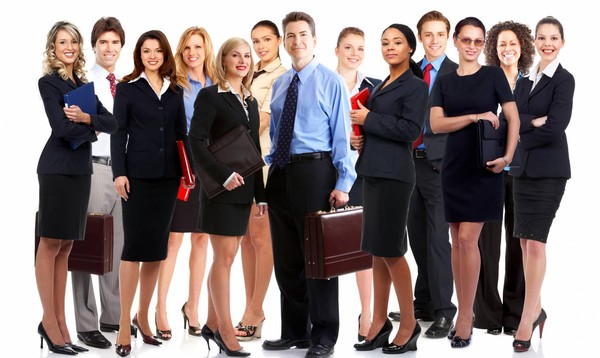 Занятые
К занятым относятся лица в возрасте от 16 лет и старше, а также лица младших возрастов, которые в рассматриваемый период:

выполняли работу, приносящую доход;

временно отсутствовали на работе по причине: болезни или травмы; выходных дней; ежегодного отпуска; забастовки и других причин;

выполняли работу без оплаты на семейном предприятии.
Безработные
это трудоспособные граждане, не имеющие работы и заработка, зарегистрированные в службе занятости в целях поиска подходящей работы.
К безработным относятся лица от 16 лет и старше, которые в течение рассматриваемого периода:
не имели работы (либо занятия, приносящего доход);
искали работу;
готовы были приступить к работе.
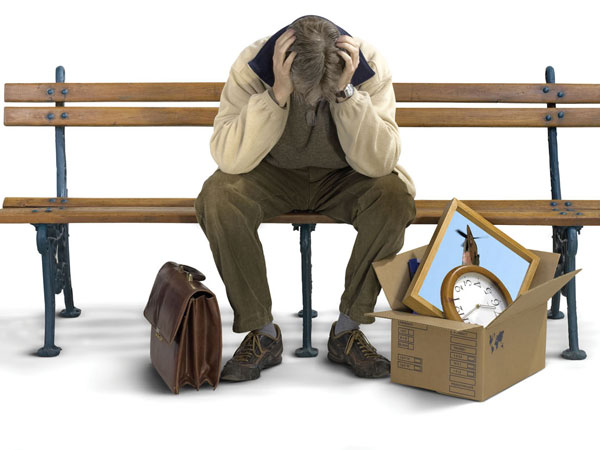 Экономически неактивное население
это лица, способные к труду, но в рыночной экономике они не могут быть отнесены ни к занятым, ни к безработным.
Экономически неактивное население включает следующие категории:
учащиеся и студенты, слушатели и курсанты, аспиранты и докторанты дневной формы обучения;
лица, получающие пенсии по старости и на льготных условиях;
лица, получающие пенсии по инвалидности (1,2,3 группы);
лица, занятые ведением домашнего хозяйства, уходом за детьми, больными родственниками и т.д.;
лица, прекратившие поиск работы.
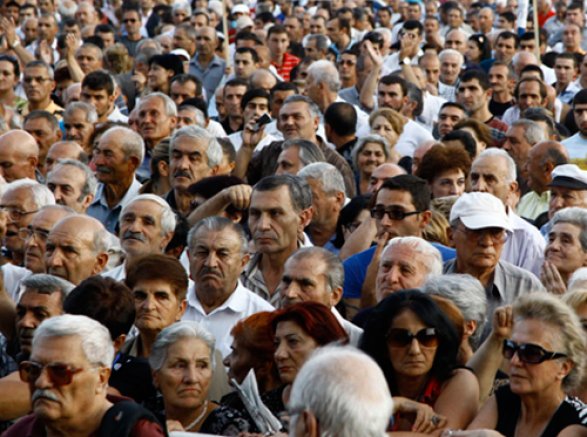 Персонал
((((от лат. personalis- личный) - это личный состав организаций, включающий всех наемных работников, а также работающих собственников и совладельцев.
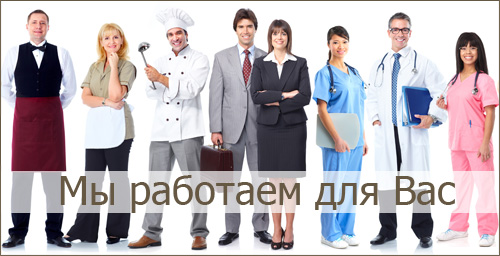 Классификация персонала
Кадры
Профессия - определенный вид деятельности (занятий) работника, обусловленный совокупностью знаний и трудовых навыков, приобретенных в результате специального обучения
-
Специальность - вид деятельности в рамках той или иной профессии, который имеет специфические особенности и требует от работников дополнительных специальных знаний и навыков
Квалификация
вид деятельности в рамках той или иной профессии, который имеет специфические особенности и требует от работников дополнительных специальных знаний и навыков.
Характеристики персонала
Качественные
производительность труда
структура

Количественные
списочная численность
явочная численность
среднесписочная численность
Производительность труда
показатель, отражающий эффективность использования трудовых ресурсов предприятия. Определяется количество продукции, произведенной в единицу рабочего времени, либо затратами труда на единицу произведенной продукции или выполненных работ и рассчитывается через показатели выработки и трудоемкости
Показатели производительности труда
Выработка
Или
      В=Q/ЧРср.             В=Q/Т
              
Q – объем продукции за период времени (месяц, квартал, год);
Чср – среднесписочная численность работников (или рабочих).
Т – затраты рабочего времени на производство продукции
Трудоемкость
характеризует затраты рабочего времени на производство единицы продукции или работы

Тв. = Т/Q

Т – затраты рабочего времени на производство продукции, в нормо-часах или человеко-часах;
Q – объем произведенной продукции в натуральном выражении.
Структура кадров-
это соотношение работников по различным категориям
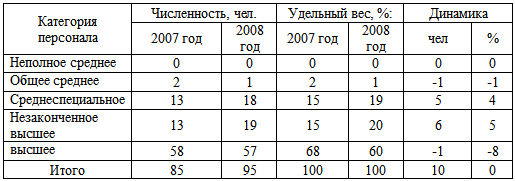 Списочная численность (ЧРсп)
это показатель численности работников списочного состава на определенное число или дату. Она учитывает численность всех работников предприятия, принятых на постоянную, сезонную и временную работу в соответствии с заключенными трудовыми договорами (контрактами), а также работающих собственников организации, получающих в ней заработную плату
Явочная численность (ЧРяв)
характеризует количество работников списочного состава, явившихся на работу в данный день, включая находящихся в командировках. Это необходимая численность рабочих для выполнения производственного сменного задания по выпуску продукции. Разница между явочным и списочным составом характеризует количество отсутствующих по различным причинам (отпуска, болезни и др.).
Явочная численность производственных рабочих
ЧРяв.=Впп/Вн

ВПпл – планируемый объем выпуска продукции;
Вн – норма выработки продукции на одного рабочего в планируемом периоде.
Перевод явочной численности в списочную
ЧРсп.=Чряв.х Ксп.

В прерывных производствах  Ксп
 определяется как отношение табельного (номинального) фонда времени к плановому (эффективному), 

а в непрерывных — как отношение календарного фонда времени к плановому (эффективному)
Фонды рабочего времени
1.Календарный фонд рабочего времени равен числу календарных дней за определенный календарный период.

2.Номинальный фонд рабочего времени рассчитывается как  разность между календарным фондом времени и выходными и праздничными днями.
3.Плановый (эффективный, реальный) фонд рабочего времени определяется как разница между номинальным  и суммой очередных отпусков и других невыходов на работу, регламентируемых трудовым законодательством (в связи с родами, по болезни, учебными отпусками и др.)